Презентация урок русского языка 2 класстема: «Способ проверки парных звонких и глухих согласных на конце слова»
Подготовила учитель начальных классов 
МБОУ «СОШ №1 с. Октябрьское» 
Анохина Татьяна Викторовна
 2024 г.
\МЫ ПРОИЗНОСИМ И СЛЫШИМ …
ЗВУКИ
МЫ ВИДИМ И ПИШЕМ …
БУКВЫ
[Б][П][В][Г][Ш][Р]- ЭТО …
СОГЛАСНЫЕ ЗВУКИ
[У][И][А][О][Ы][Э] – ЭТО …
В КАЖДОМ РЯДУ НАЗОВИТЕ «ЛИШНИЙ ЗВУК»
[О][Ы][В][И][У] - [В]

[Ф][К][М][Э][С] - [Э]
НАЗОВИТЕ ПАРНЫЕ ЗВОНКИЕ И ГЛУХИЕ СОГЛАСНЫЕ -
Б - П В – Ф Г – К Д – Т З – С Ж - Ш
БЕЗ РУК РИСУЕТ.БЕЗ ЗУБОВ КУСАЕТ.
МОРОЗ
ХВОСТ ПУШИСТЫЙ,МЕХ ЗОЛОТИСТЫЙ.В ЛЕСУ ЖИВЁТ,В ДЕРЕВНЕ КУР КРАДЁТ.
ЛИСИЦА
ЭТО ЧТО ЗА ЗВЕРЬ ЛЕСНОЙ.ВСТАЛ, КАК СТОЛБИК, ПОД СОСНОЙ?И СТОИТ СРЕДИ ТРАВЫ –УШИ БОЛЬШЕ ГОЛОВЫ?
ЗАЯЦ
ОН ВСЮ ЗИМУ В ШУБЕ СПАЛ.ЛАПУ БУРУЮ СОСАЛ.А ПРОСНУВШИСЬ, СТАЛ РЕВЕТЬЭТО ЗВЕРЬ ЛЕСНОЙ…
МЕДВЕДЬ
МОРОЗ, ЛИСИЦА, ЗАЯЦ, МЕДВЕДЬ
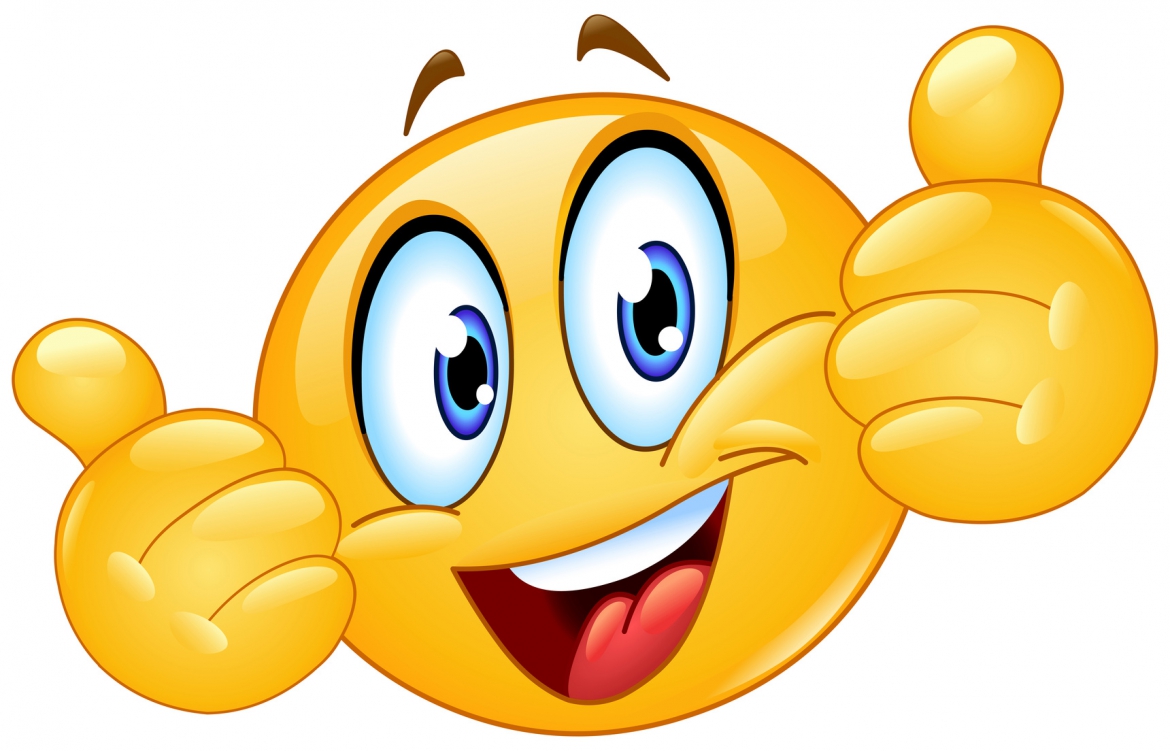 МОЛОДЦЫ!